Welcome – benhams class 2023 - 2024
Mrs Kirsty Caddick
Mrs Selena Cameron
Benhams Class staff
Monday, Tuesday & Wednesday: Mrs Caddick

Thursday and Friday: Mrs Cameron

Our class LSA is Mrs Arturi: Tuesday-Thursday mornings 

Mrs Arturi will be covering PPA within the class this year.
ROUTINES
- Independence – encourage your child to be responsible for their belongings and organise themselves.
- Please be on time – 8.35am (Learning begins at 8.35am/ Register is taken at 8.50am)
- Concerns – don’t wait, please catch us on the door at the end of the day OR contact us via email/school office/letter or note
- Pencil cases – must be small enough to fit in trays. 
- Water bottles, reading books and Reading Journals need to be brought in and taken home every day. 
- PE kit to be worn to school on WEDNESDAY and FRIDAY until October half term, then it will be WEDNESDAY and THURSDAY.
Homework (CGP books) to be handed in & marked in school every Monday.  Spellings are also checked throughout the week. 
Times Tables tests (Superheroes) are tested on a Monday.
Timetable
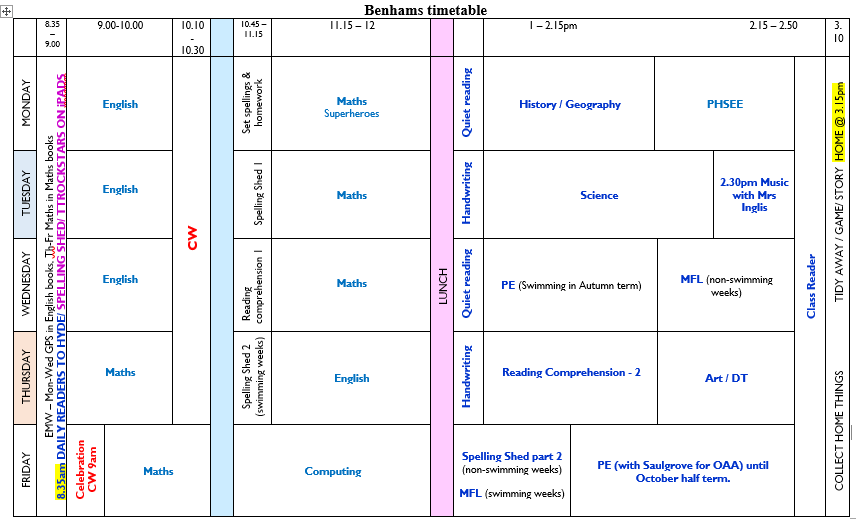 curriculum
assessment
- Reading - Benchmarking (unless a free reader).
- OTrack – termly assessment. A breakdown of assessments will be shared with parents at Parent Consultation Meetings.
- SATs – week beginning Monday 13th May. An information meeting will take place nearer the time for YEAR 6 parents. 
- Increase in amount of formal tests throughout the year in Y6, in preparation for SATs.
homework
- Reading – daily. Please record each read in your child’s orange journal.  (All passwords to online homework activities [Spelling shed/TTrockstars/Mymaths] are glued onto the inside covers of the orange books.)
- Spellings – weekly tasks. New lists are given out each Monday, on TEAMS.	
- Times tables – Superhero challenge on a Monday 
- My Maths – task online weekly. 
- CGP Published Workbooks. (Set on a Monday on TEAMS and due the following Monday – answers are in the back for your child to check their answers. We will be marking them in class on Monday mornings)
RESPONSIBILITIES and perks
All Y5 and Y6 children will have a responsibility within school. They have all written an application for the role/s. 
- JRSO
- Librarian
- House Captain
- School Councillor
- Collective Worship Monitors
- Green Rangers / Gardeners 
- Register monitor
- Guinea Pig carer
- Hall monitor
- Gate monitor
- Reading buddies with Hyde class 

- Good News certificates and Lego bricks – children are awarded a Good News certificate for excellent work and the class can earn Lego bricks for good behaviour, teamwork etc.
Ways to help
- Name everything!
- Read the weekly newsletter
- Try to make doctor/dentist/optician appointments after school or in the holidays
- Encourage your child to do their homework
- Talk to us at the first sign of any problem
Any questions?